NAVAIR LONG-RANGE STRATEGY
27 March 2014
Southern MD Professional Women’s Forum
Mr. Garry Newton, Deputy Commander
PURPOSE OF LONG-RANGE STRATEGY
Describes environment and assumptions:
Defense drawdown, budget uncertainty, expensive weapons systems
Rebalancing to Asia-Pacific while sustaining support for Middle East partners
Unpredictable and rapidly changing world
Aligns leadership, employees, and stakeholders to three Priorities:
Invest in our people and prepare them for success in the future.
Deliver Integrated and Interoperable Warfighting Capabilities that produce immediate and sustainable warfighting effects.
Improve Affordability and ensure maximum value for every dollar spent.
Focuses our priorities 
Sets the vector for annual Commander’s Guidance and Command / Competency Strategic Plans
Strategic Guidance
PLANNING PROCESS
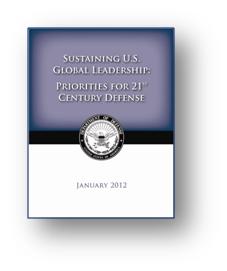 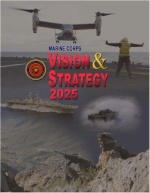 NAVAIR Guidance
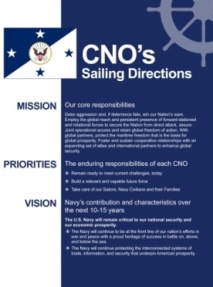 Naval Air Systems Command
Long-Range Strategy
Naval Air Systems Command
Commander’s Guidance
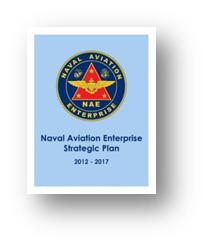 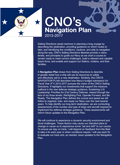 Environmental Scan 
Vision, Top Priorities, Strategies, Values
Aligns Command and Competency Planning
Command-level Annual Operating Plan
Objectives, Metrics, Actions
Guides Competency & Command Planning
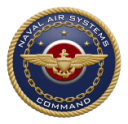 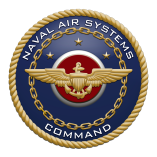 INPUTS
2025
Jan 2014
Environmental Scan
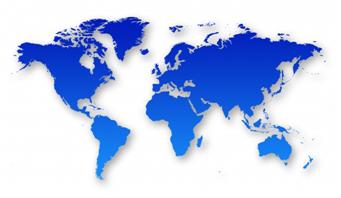 COLLABORATIVE PLANNING
Budget Trends
NAWC / FRCs
Operating Plans
NAWC / FRCs
Strategic Plans
S&T Roadmaps
Competency 
Strategic Plans
Mission-based Integrated 
Capability Plans
NAVAIR LONG-RANGE STRATEGY
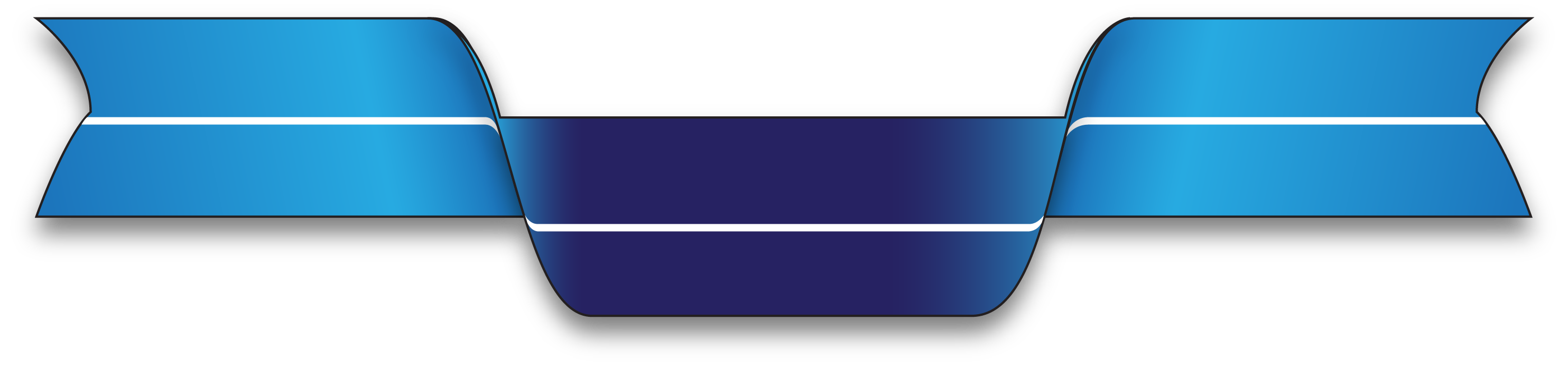 PEOPLE
SPEED
AFFORDABILITY
INTEGRATED WARFIGHTING CAPABILITY
IMPROVE AFFORDABILITY ACROSS THE FULL LIFE CYCLE
INVEST IN OUR PEOPLE
DELIVER INTEGRATED & INTEROPERABLE WARFIGHTING CAPABILITIES
“Our three priorities are equally important and interdependent… they serve as guideposts for our decisions and investments, now and in the future. ”  -- VADM Dunaway
STRATEGY FRAMEWORK
WARFIGHTING FIRST    ~    OPERATE FORWARD    ~    BE READY
CNO TENETS
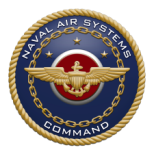 INTEGRATED WARFIGHTING CAPABILITY
AFFORDABILITY
PEOPLE
INVEST IN OUR PEOPLE
IMPROVE AFFORDABILITY ACROSS THE FULL LIFE CYCLE
PRIORITIES
DELIVER INTEGRATED & INTEROPERABLE WARFIGHTING CAPABILITIES
SPEED
Capabilities-based Acquisition
Government as Lead Systems Integrator
Rapid Response, Prototyping
Operations & Support
Weapons Systems Development & Procurement
Organizational Productivity
Technical & Professional Skills
Teamwork & Collaboration
Quality of Work Life
Innovation, Creativity & Risk Taking
STRATEGIES
ACHIEVING INTEGRATED WARFIGHTING CAPABILITY
FOR MORE INFORMATION…
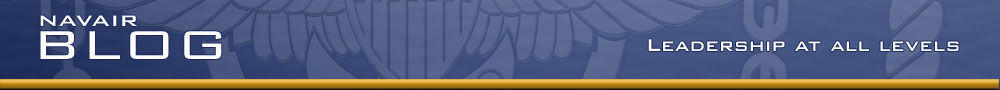 The NAVAIR Long-Range Strategy is available on the NAVAIR Small Business website at http://www.navair.navy.mil/osbp/.
Watch the LRS video message from VADM Dunaway and Mr. Newton at http://go.usa.gov/Z4vz or the NAVAIR YouTube channel at http://www.youtube.com/navairsyscom. 
Contact Emily Harman, Associate Dir., NAVAIR Small Business Office at (301) 757-9083
NAVAIR’s WOSB FY13 OBLIGATIONS
TOTAL OBLIGATIONS – $24.9B
TOTAL SMALL BUSINESS OBLIGATIONS – $1.5B (6%)
OTHER SMALL BUSINESS OBLIGATIONS – $1.3B (5.4%)
– ECONOMICALLY DISADVANTAGED WOMEN-OWNED SMALL BUSINESS OBLIGATIONS (EDWOSB) – $7.3M (0.03%)
NON SMALL BUSINESS OBLIGATIONS $23.4B (94%)
– WOMEN-OWNED SMALL BUSINESS OBLIGATIONS (WOSB)  – $212.6M (0.9%)
$0.2B
Source:  Federal Procurement Data System-Next Generation (FPDS-NG)
https://www.fpds.gov/
* Also in Top 10 NAICS for WOSB Obligations (FY13)